ENERGÍA CINÉTICA
La Energía cinética es la energía asociada a los cuerpos que se encuentran en movimiento, depende de la masa y de la velocidad del cuerpo. Ej.: El viento al mover las aspas de un molino.



Donde: La energía cinética, Ec, se mide en julios (J), la masa, m se mide en kilogramos (kg) y la velocidad, v, en metros/segundo (m/s).
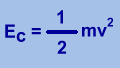 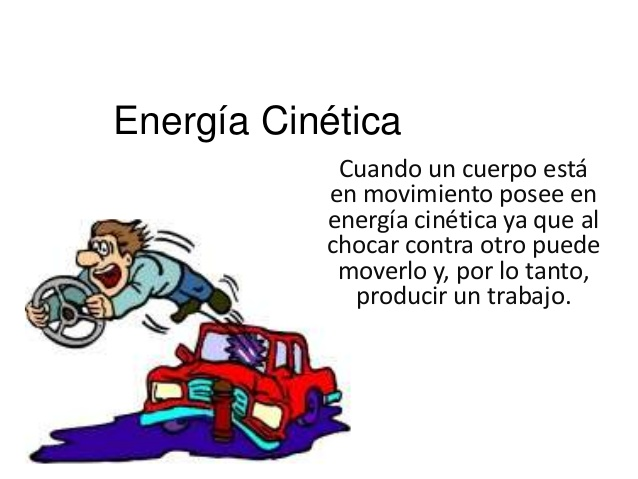 Ejemplo:
Calcula la energía cinética de un coche de 860 kg que se mueve a 50 km/h.
 Primero pasaremos los 50Km/h a m/s  ===> 13,9m/s. 
Ahora solo hay que aplicar la fórmula:


 Ec = 1/2 860Kg x 13,92m/s 
 Ec= 83.000Julios
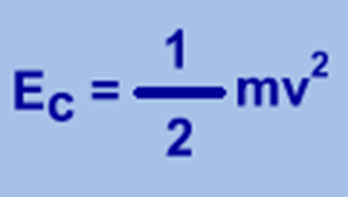 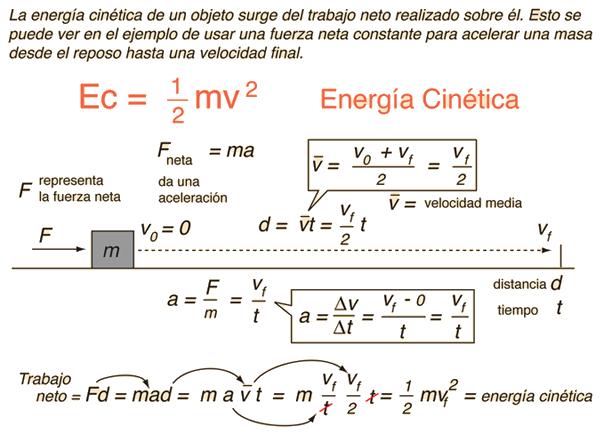 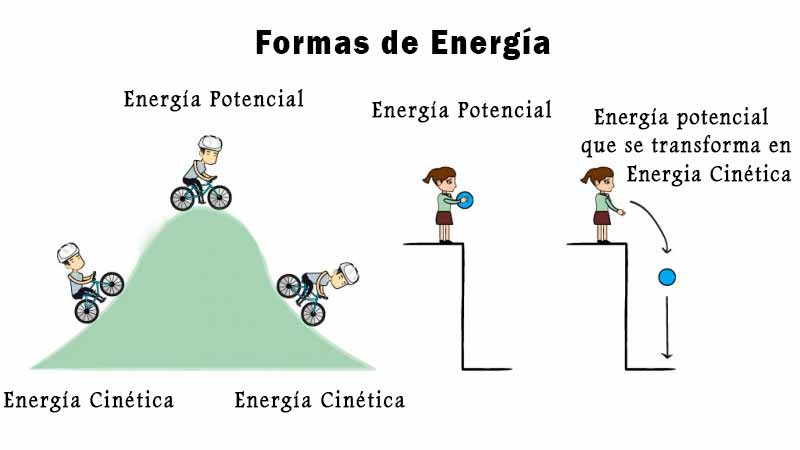